Что такое мастер-класс?
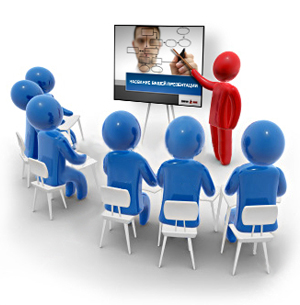 «Воспитатель года Курагинского района – 2020»
20 ноября 2020 г.
Гурьева Наталья Николаевна
Какова идея, принцип  мастер-класса?
Я знаю как, я вас научу!
Мастер - класс
Мастер–класс – это особый жанр обобщения и распространения педагогического опыта, представляющий собой фундаментально разработанный оригинальный метод или авторскую методику, опирающийся на свои принципы и имеющий определенную структуру.
Мастер - класс
Мастер-класс – это эффективная форма передачи знаний и умений, обмена опытом обучения и воспитания, при активной роли всех участников занятия.
Мастер–класс – это особая форма учебного занятия, которая основана на «практических» действиях показа и демонстрации творческого решения определенной познавательной и проблемной педагогической задачи.  
Мастер–класс – обладает следующими характеристиками: вызов традиционной педагогике, личность учителя с новым мышлением, не сообщение знаний, а способ самостоятельного их построения с помощью всех участников занятия, плюрализм мнений и др.
Важнейшие особенности мастер-класса:
новый подход к философии обучения, ломающий устоявшиеся стереотипы;
 метод самостоятельной работы в малых группах, позволяющий провести обмен мнениями;
 создание условий для включения всех в активную деятельность;
 постановка проблемной задачи и решение ее через проигрывание различных ситуаций;
Важнейшие особенности мастер-класса:
приемы, раскрывающие творческий потенциал как Мастера, так и участников мастер-класса;

 формы, методы, технологии работы должны предлагаться, а не навязываться участникам;
 представление возможности каждому участнику отнестись к предлагаемому методическому материалу;
 процесс познания гораздо важнее, ценнее, чем само знание;
Передать продуктивные способы работы – одна из важнейших задач для Мастера
. 
Позитивным результатом   мастер-класса можно считать результат, выражающийся в овладении участниками новыми творческими способами решения педагогической проблемы, в формировании мотивации к самообучению, самосовершенствованию, саморазвитию.
Алгоритм проведения мастер-класса
Выделение проблемы
 Панель  
Объединение в группы для решения проблемы
  Работа с материалом 
Представление результатов работы 
Обсуждение и корректировка результатов работы.
Алгоритм проведения мастер - класса
Панель – это этап актуализации знаний в данной проблемной плоскости. 
Он дает возможность всем желающим высказать свою точку зрения о проблеме, для решения которой и проводится мастер-класс. В ходе обмена мнениями у участников мастер-класса могут возникнуть мысли как в поддержку высказанных идей, так и в их опровержение. Тем самым происходит уточнение и корректировка формулировки проблемы мастер-класса.
Алгоритм проведения мастер - класса
Путь принятия какого-либо решения – работа с предложенными материалами: текстом, литературой, документами, красками, звуками, природным материалом, моделями, схемами и т.д.
 Этот этап можно назвать «деконструкцией»: происходит превращение материала в «хаос», смешение явлений, слов, событий, вычленение необходимой информации. 
Затем последует «реконструкция» - создание своего текста, рисунка, модели, схемы, закона, мира.
Основными элементами технологии проведения мастер-класса, методическими приёмами являются
Индукция, 
 Самоконструкция,
  Социоконструкция,
  Социализация,
  Афиширование,
   Разрыв,
   Творческое конструирование знания,
   Рефлексия.
Индукция
Системообразующим элементом мастер-класса является проблемная ситуация - начало, мотивирующее творческую деятельность каждого.
 Это может быть зада­ние вокруг слова, предмета, рисунка, воспоминания - чаще всего неожиданное для участников, в чём-то загадочное и обязательно личностное.
Самоконструкция
Это индивидуальное создание гипотезы, решения, текста, рисунка, проекта.
Социоконструкция(построение, создание результата группой)
Важнейший элемент технологии мастер-класса - групповая работа (малые группы могут определяться Мастером, образовываться стихийно, по инициативе участников). 
Мастер может корректировать состав групп, регулируя равновесие методического мастерства и психологических качеств участников (экстра- и интравертность, тип мышления, эмоциональность, лидерство и др.). 
Мастер разбивает задание на ряд задач. Группам предстоит придумать способ их решения. Причём участники свободны в выборе метода, темпа работы, пути поиска. 
Каждому предоставлена независимость в выборе пути поиска решения, дано право на ошибку и на внесение корректив..
Социализация
Всякая деятельность в группе представляет сопоставление, сверку, оценку, коррекцию окружающими его индивидуальных качеств, иными словами, социальную пробу, социализацию.
Когда группа выступает с отчётом о выполнении задачи, важно, чтобы в отчёте были задействованы все. 
Это позволяет использовать уникальные способности всех участников мастер-класса, даёт им возможность самореализоваться , что позволяет учесть и включить в работу различные способы познания каждого педагога.
Афиширование
Представление результатов деятельности участников мастер-класса и Мастера (текстов, рисунков, схем, проектов, решений и др.) и ознакомление с ними.
Разрыв
Ближе всего отражают смысл этого понятия слова «озарение», «инсайт», «понимание».
 Понимание различное: себя, других, приема, метода, технологии.

 Разрыв — это внутреннее осознание участником мастер-класса неполноты или несоответствия старого знания новому, внутренний эмоциональный конфликт, подвигающий к углублению в проблему, к поиску ответа, к сверке нового знания с информационным источником.
Рефлексия
Последний и обязательный этап — отра­жение чувств, ощущений, возникших у участников в ходе мастер-класса. 
Это богатейший материал для рефлексии самого Мастера, для усовершенствования им конструкции мастер-класса, для дальнейшей работы.
Позиция Мастера
Речь и голос
Мимика, жест, эмоции.
Пантомимика
Умение сосредоточиться, владение мнемотехникой, аутогенной тренировкой.
Искусство общения
Педагогическая импровизация
Психологическая зоркость.
Коммуникативная культура
Чувство времени.
Критерии качества подготовки и проведения мастер-класса
Презентативность
Эксклюзивность
Прогрессивность
Мотивированность
Оптимальность
Эффективность
Технологичность
Артистичность
Общая культура
Критерии качества подготовки и проведения мастер-класса
Презентативность. 
Выраженность инновационной идеи, уровень ее представленности, культура презентации идеи, популярность идеи в педагогике, методике и практике образования.
Эксклюзивность.
 Ярко выраженная индивидуальность (масштаб и уровень реализации идей). Выбор, полнота и оригинальность решения инновационных идей.
Прогрессивность. 
Актуальность и научность содержания и приемов обучения, наличие новых идеей, выходящих за рамки стандарта и соответствующих тенденциям современного образования и методике обучения предмета, способность не только к методическому, но и к научному обобщению опыта.
Критерии качества подготовки и проведения мастер-класса
Мотивированность. Наличие приемов и условий мотивации, включения каждого в активную творческую деятельность по созданию нового продукта деятельности на занятии.
Оптимальность. Достаточность используемых средств на занятии, их сочетание, связь с целью и результатом (промежуточным и конечным).
Эффективность. Результативность, полученная для каждого участника мастер-класса. Каков эффект развития? Что это дает конкретно участникам? Умение адекватно проанализировать результаты своей деятельности.
Технологичность. Четкий алгоритм занятия (фазы, этапы, процедуры), наличие оригинальных приемов актуализации, проблематизации («разрыва»), приемов поиска и открытия, удивления, озарения, рефлексии (самоанализа, самокоррекции).
Критерии качества подготовки и проведения мастер-класса
Артистичность. 
Возвышенный стиль, педагогическая харизма, способность к импровизации, степень воздействия на аудиторию, степень готовности к распространению и популяризации своего опыта
Общая культура. 
Эрудиция, нестандартность мышления, стиль общения, культура интерпретации своего опыта.
Критерии оценивания
СПАСИБО ЗА ВНИМАНИЕ